物語の始まり
１年
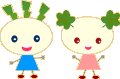 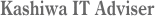 姫
ひめ
頃合い
ころ あ
結婚
けっ　こん
迎える
むか
驚く
おどろ
宛て
あ
渡す
わた
大胆
だい　たん
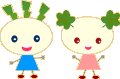 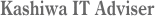